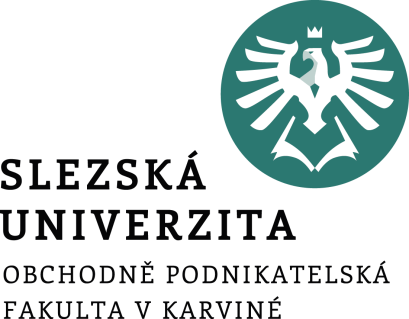 Podnikání na internetuINM/BPBOI
Úvodní informace a požadavky na absolvování
Ing. Radim Dolák, Ph.D.
Obecné informace o předmětu - semináře
Požadavky, struktura seminární práce, podnikatelský plán založení e-shopu 
Struktura e-shopu, výhody/nevýhody e-commerce, statistiky, přehled nástrojů 
Nástroj 1- Shoptet
Nástroj 2 - Eshop-rychle.cz
Nástroj 3 - Opencart
Nástroj 4 - Nástroje založené na systému Joomla
Nástroj 5 - Nástroje založené na systému Wordpress
Prezentace seminárních prací 
Prezentace seminárních prací
Prezentace seminárních prací
Prezentace seminárních prací
Prezentace seminárních prací
Prezentace seminárních prací
Výukové materiály
Veškeré studijní materiály ze seminářů jsou dostupné v IS SU: https://is.slu.cz/auth/el/opf/leto2025/INMBPBOI/
Hodnocení
V průběhu semestru:
diskuse a vyplnění dotazníků na seminářích: max 10 bodů
vyhledávání a stahování dat na seminářích: max 10 bodů
prezentace seminární práce ve dvojici na semináři: max 30 bodů
V průběhu zkouškového období:
zkouška - test u PC na OPF: max 50 bodů (docent Suchánek)

Celkem maximálně: 100 bodů
Požadované minimum: 60 bodů
Hodnocení: A   94 -100, B   85 - 93, C   77 - 84, D   69 – 76, E   60 - 68,F    0 - 59.
Aktivita na seminářích
Aktivitou na seminářích se myslí nejen splnění povinné docházky 50%, ale zejména také aktivní zapojení do diskuse a samostatná práce při plnění zadaných úkolů na semináři (zkoušení nástrojů pro tvorbu e-shopů, vyhledávání informací atd.)
Prezentace seminární práce na semináři
Podnikatelský záměr založení a tvorby e-shopu s využitím konkrétního nástroje pro jeho tvorbu

Volba tématu seminární práce a datum prezentace na semináři zde:
https://docs.google.com/spreadsheets/d/19R4qbObrpfE1LjBNrdqQGioGEvKRt9wXHaTPC7GAfF4/edit?usp=sharing

Před prezentací na semináři je nutné prezentaci nahrát do Odevzdávárny v ISu s názvem souboru podle příjmení studentů.
Prezentace seminární práce na semináři
Prezentace bude zpracována ve dvojici. 
Prezentace bude obsahovat následující informace:
definice podnikatelského záměru (co je předmětem podnikání, vymezení rozsahu)
strategie podnikatelského záměru (krátkodobá, střednědobá, dlouhodobá)
analýza konkurenčních e-shopů (stručně charakterizovat minimálně 4 e-shopy)
statistiky daného zvoleného odvětví (statistická data, výzkumy apod.)
cílové skupiny a jejich potřeby
SWOT analýza
cenová kalkulace (sestavit 3 varianty – pesimistická, realistická, optimistická)
online marketing
zdůvodnění výběru konkrétního nástroje pro tvorbu e-shopu
zpracování demoverze e-shopu s vytvořením obsahu (kategorie, položky, články, novinky, logo e-shopu)
Zkouška na fakultě
zkouška na PC učebně na fakultě proběhne u doc. Suchánka v rámci jeho vypsaných zkouškových termínů
Kontakty a způsob komunikace
Ing. Radim Dolák, Ph.D.
dolak@opf.slu.cz
A405

Konzultační hodiny pro období výuky LS 2025 po předchozí domluvě emailem:
Úterý: 12:15-13:45
Čtvrtek: 12:15-13:45